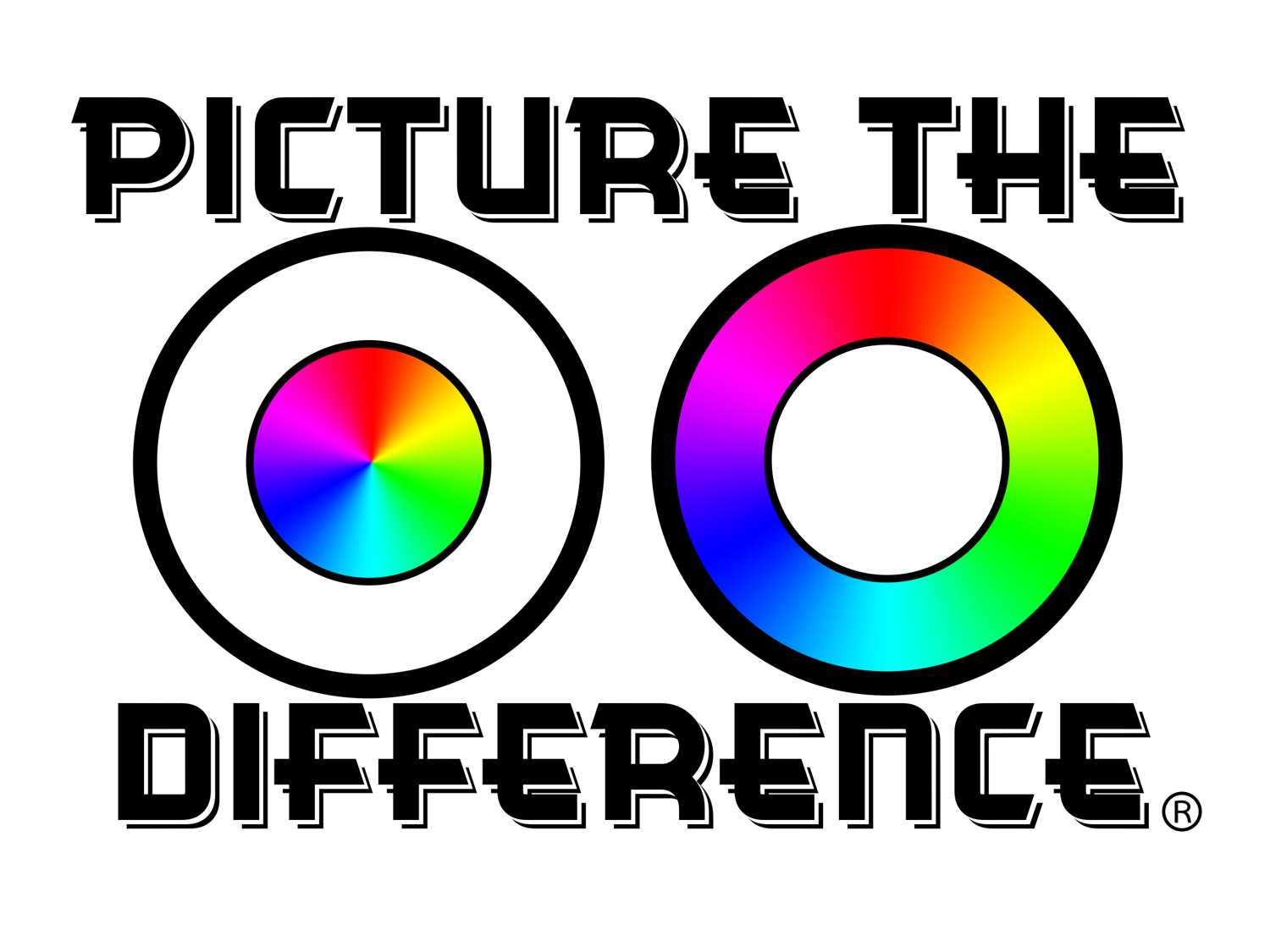 Who we are: A Lottery-funded creative and performing arts project run with and for those who have an additional need.
Where: Based at The William Knibb Centre, Montagu Street, Kettering
Vision: To use our differences to make a difference to the people in our community.
Core Values: Purpose – Place – Participation
We chose relatable themes with purposeful community outcomes.
Our creative, co-productive approach is designed to improve wellbeing, physical and mental health.
We aim to reduce social isolation, increasing a sense of belonging and valuing contributions of everyone.
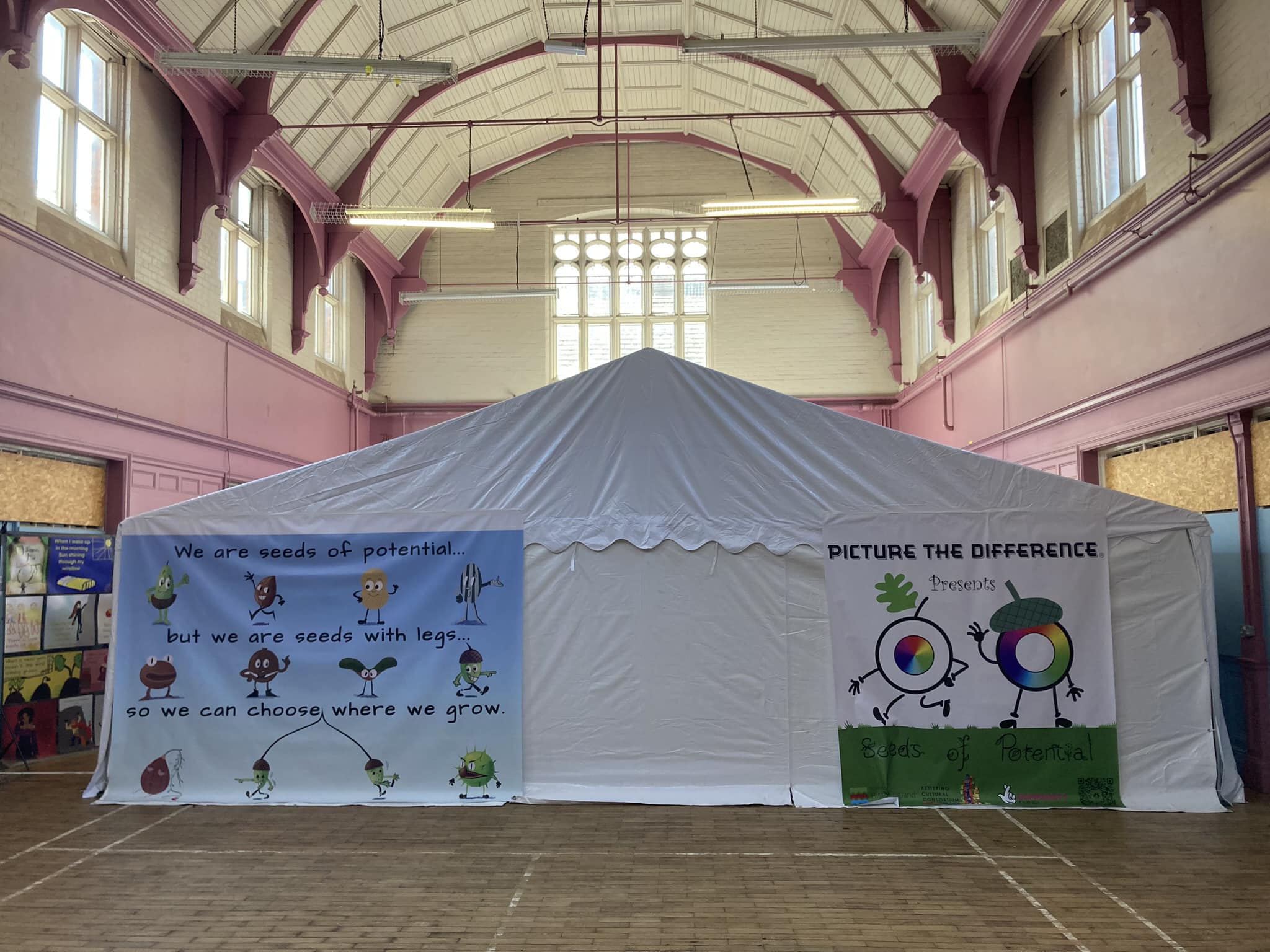 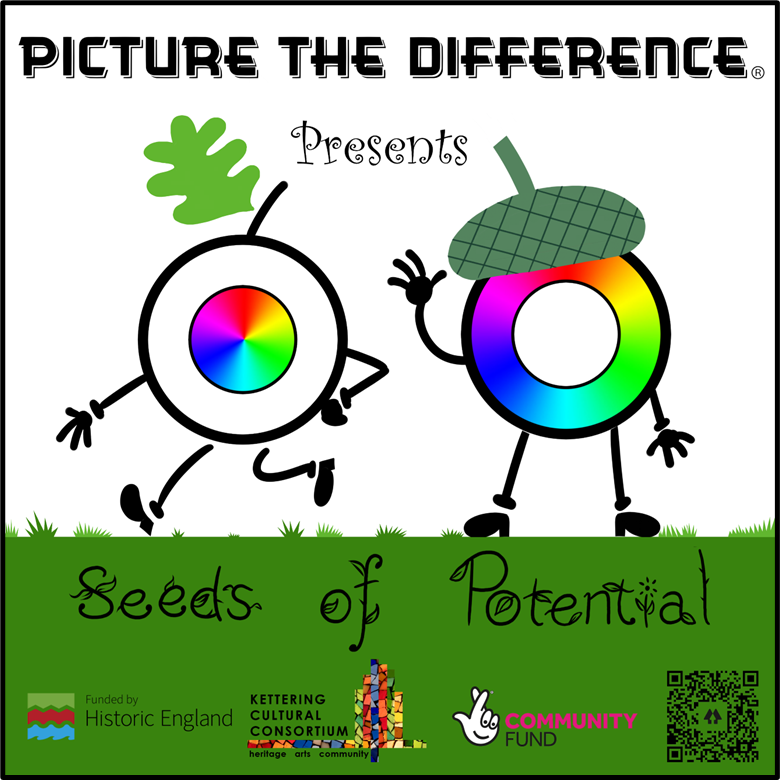 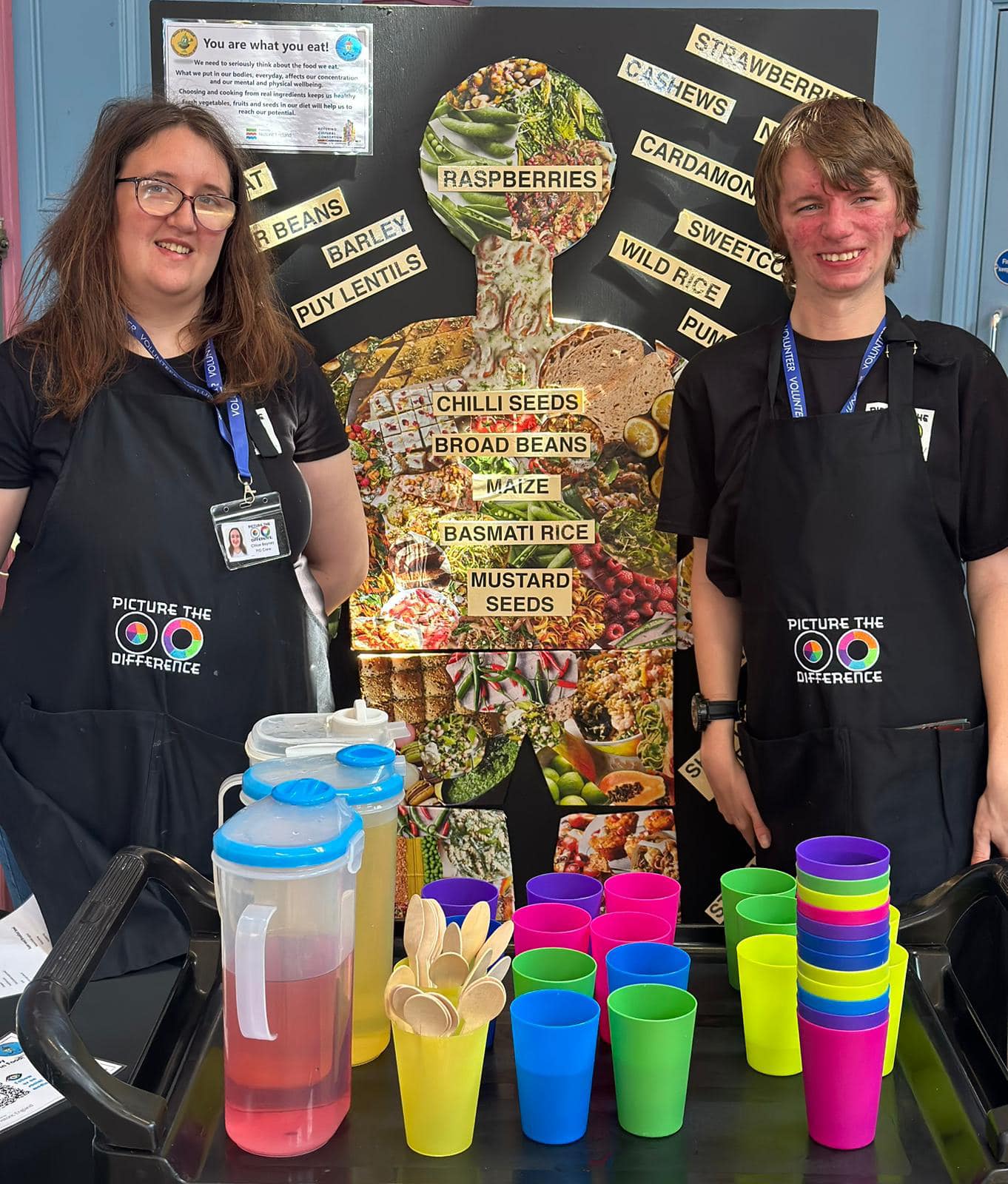 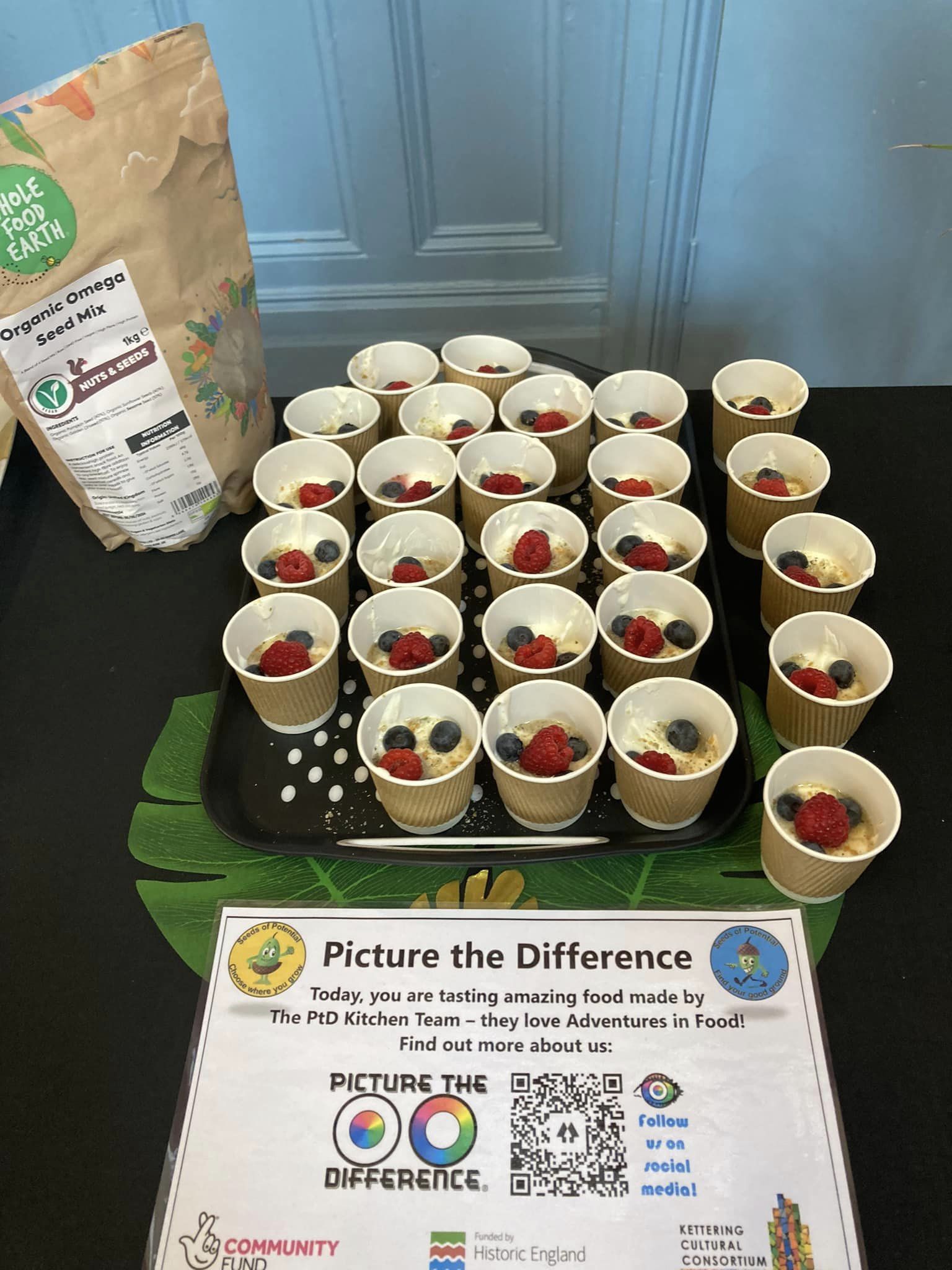 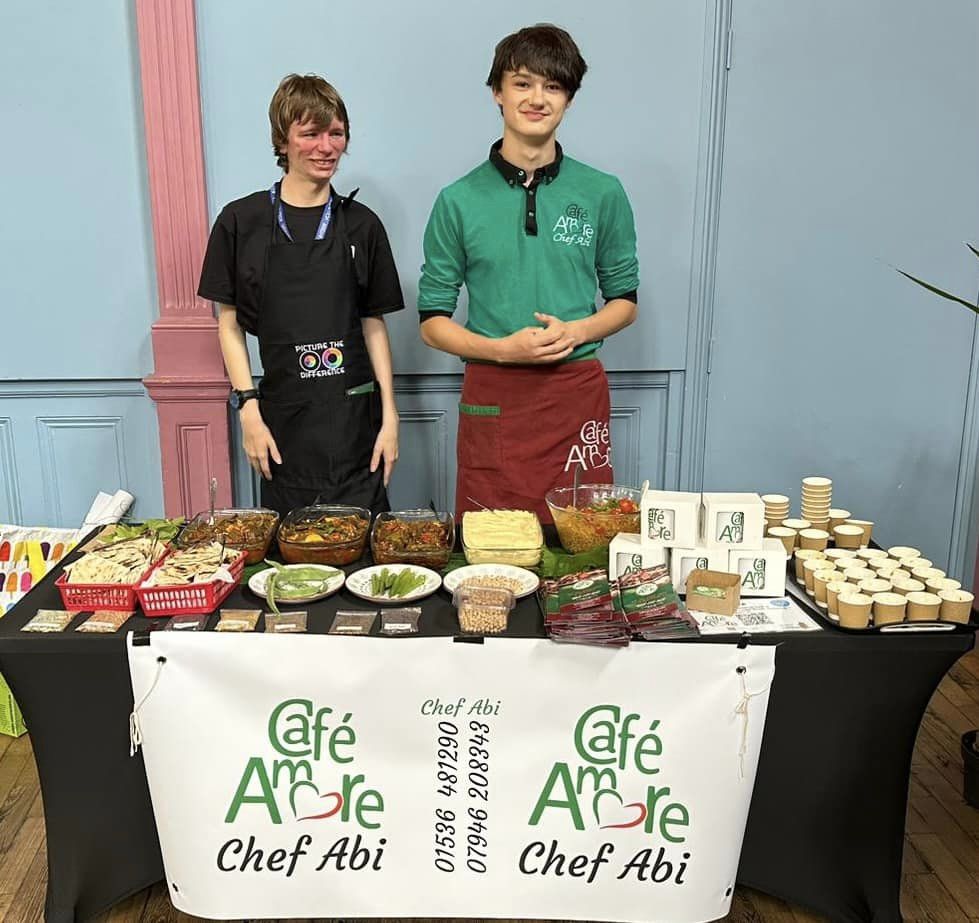 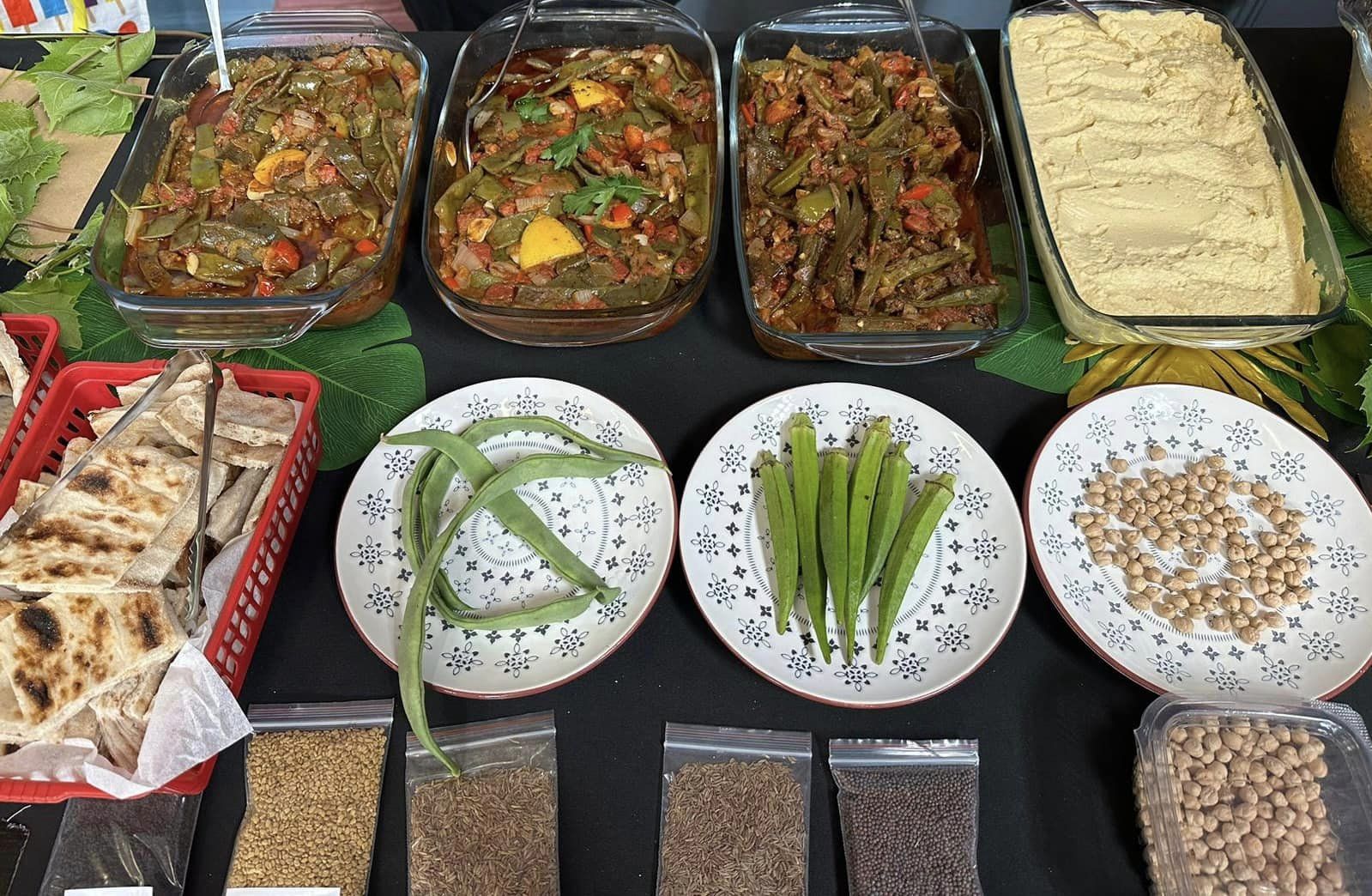 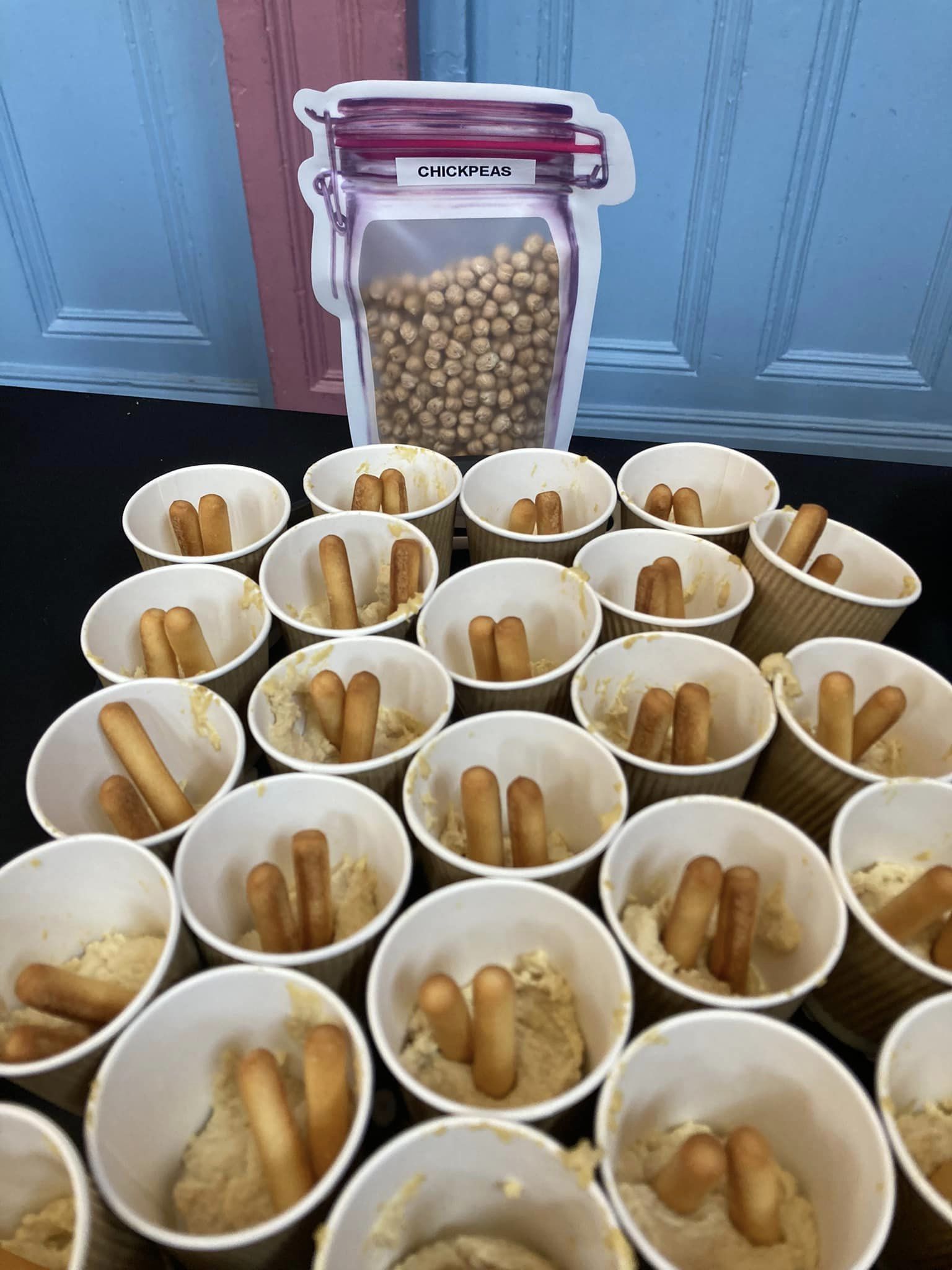 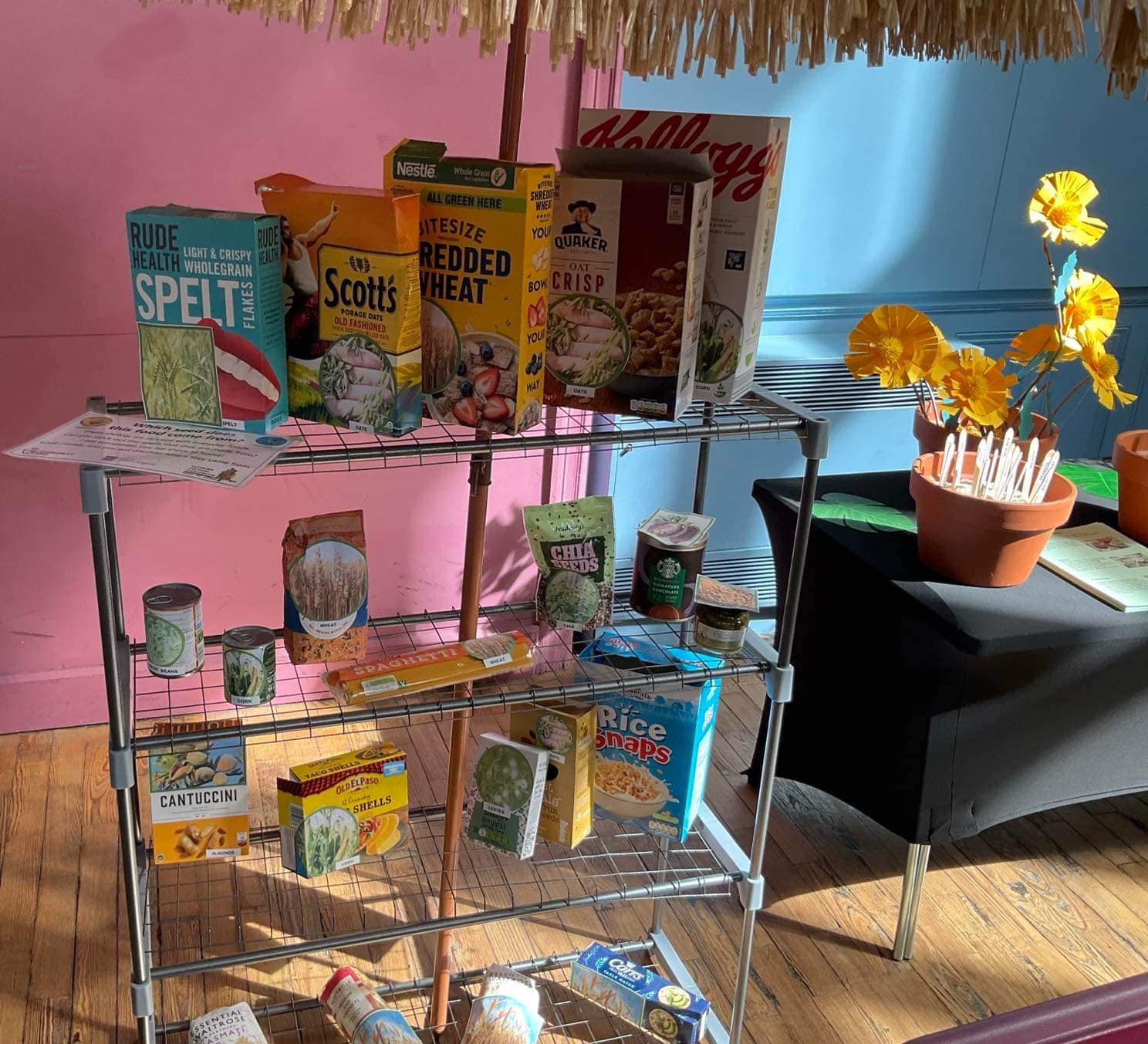 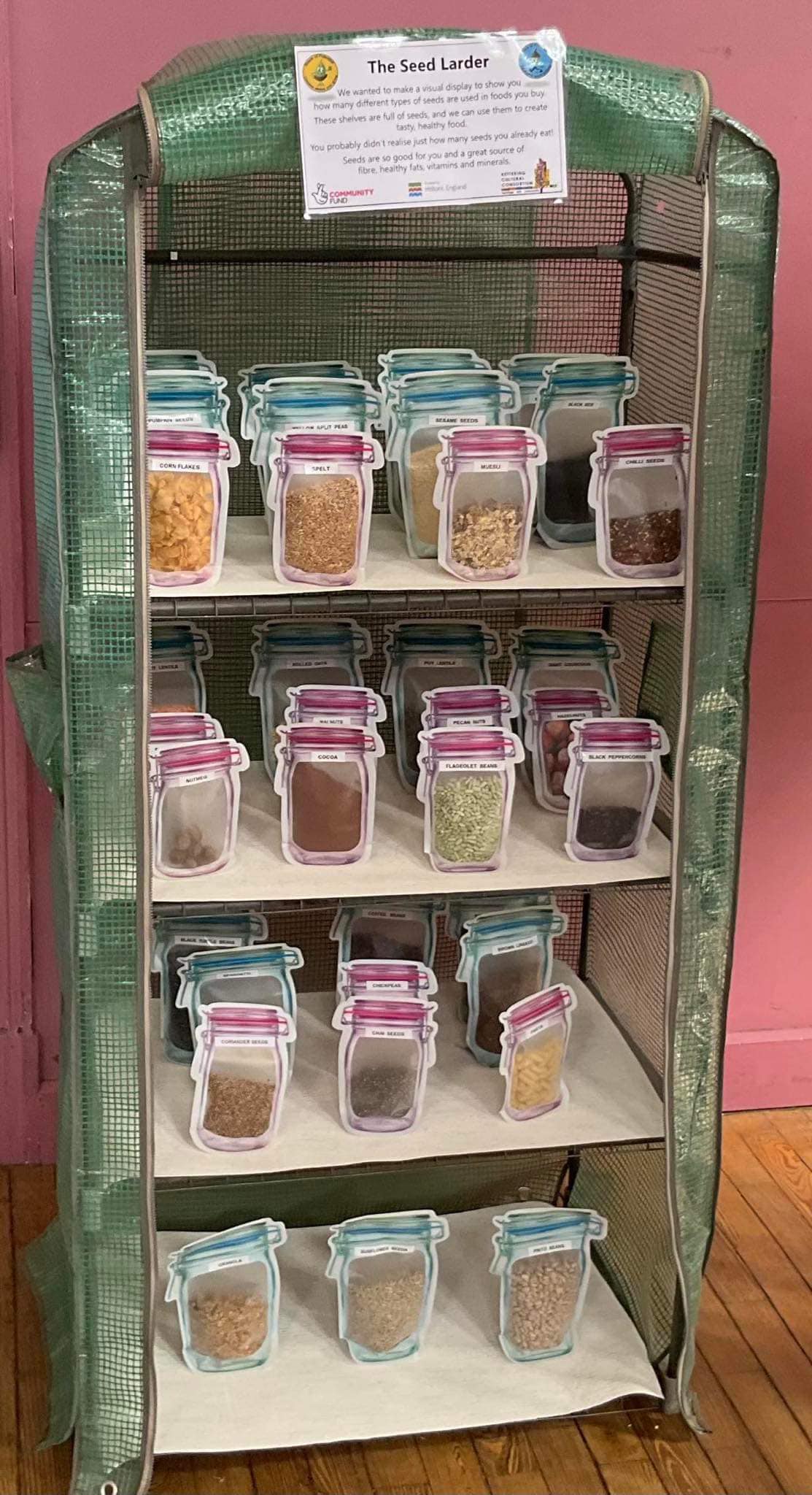 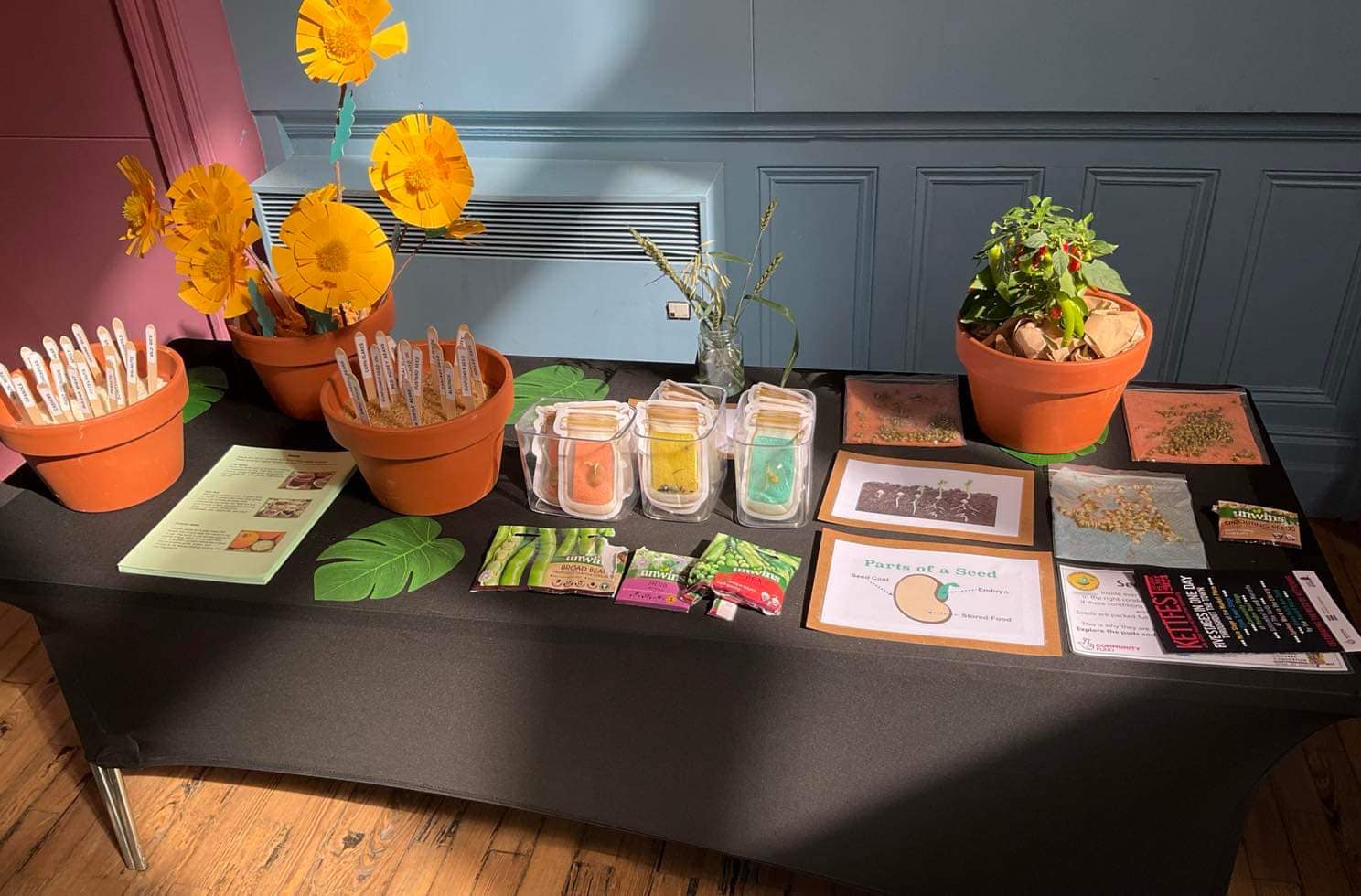 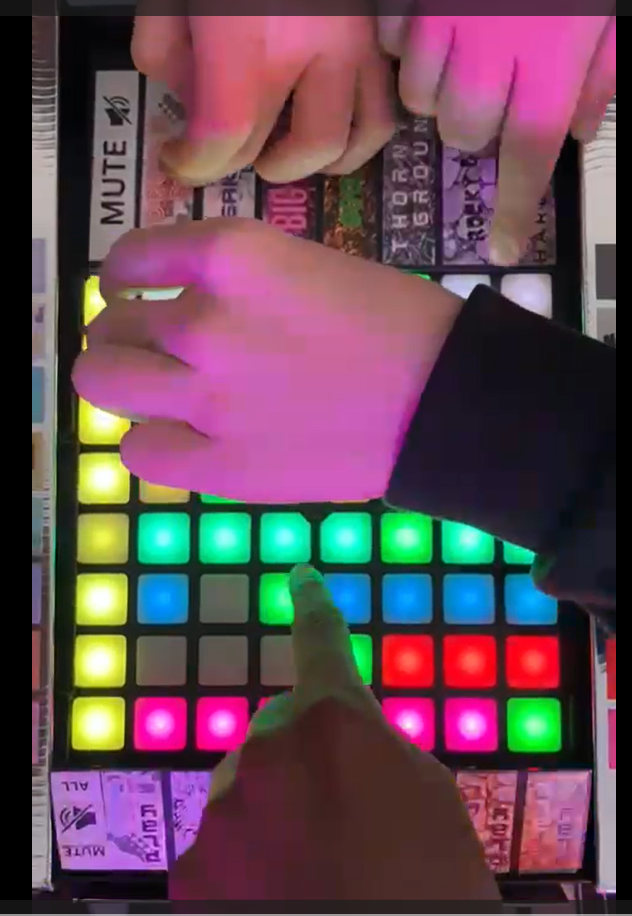 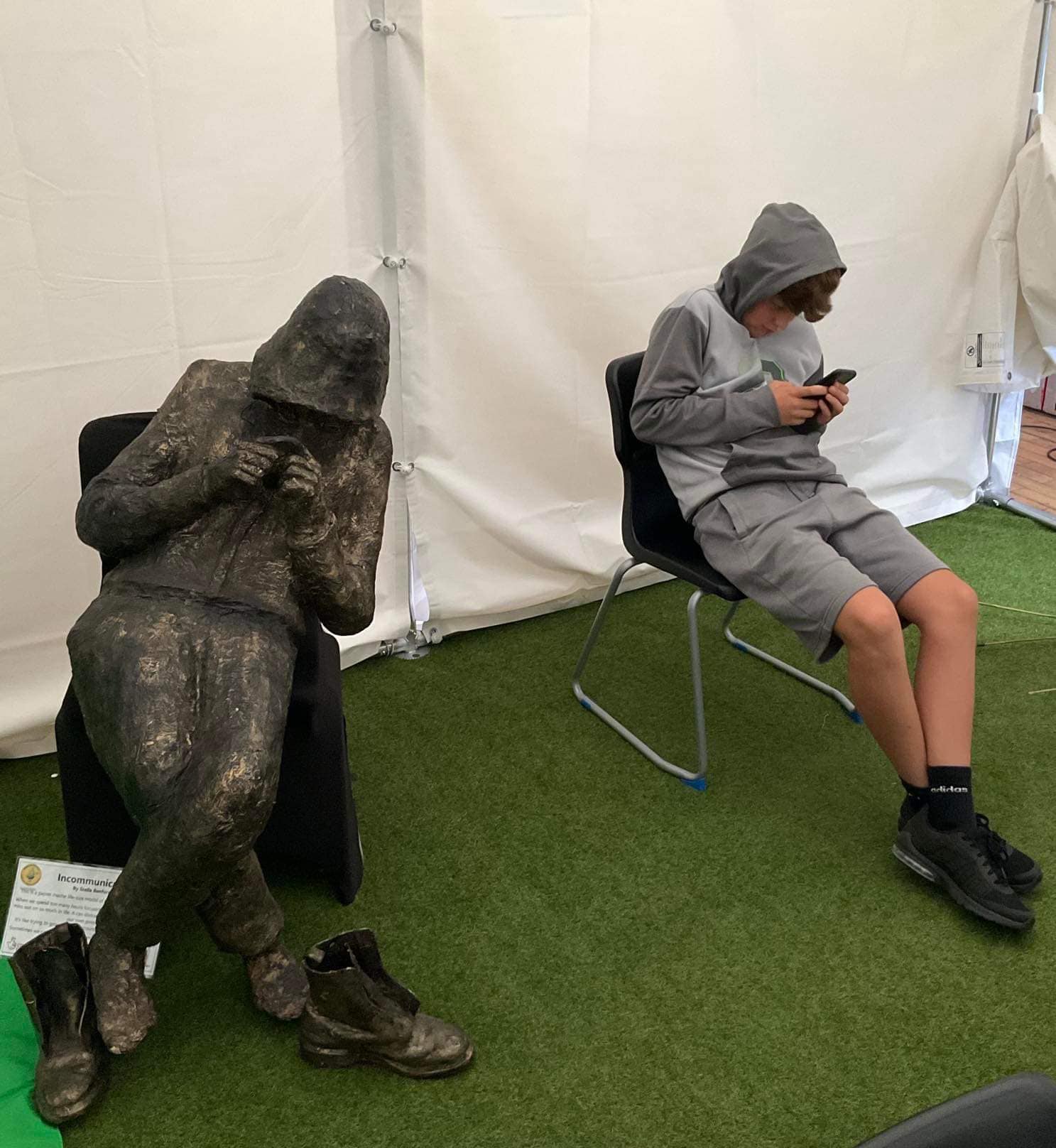 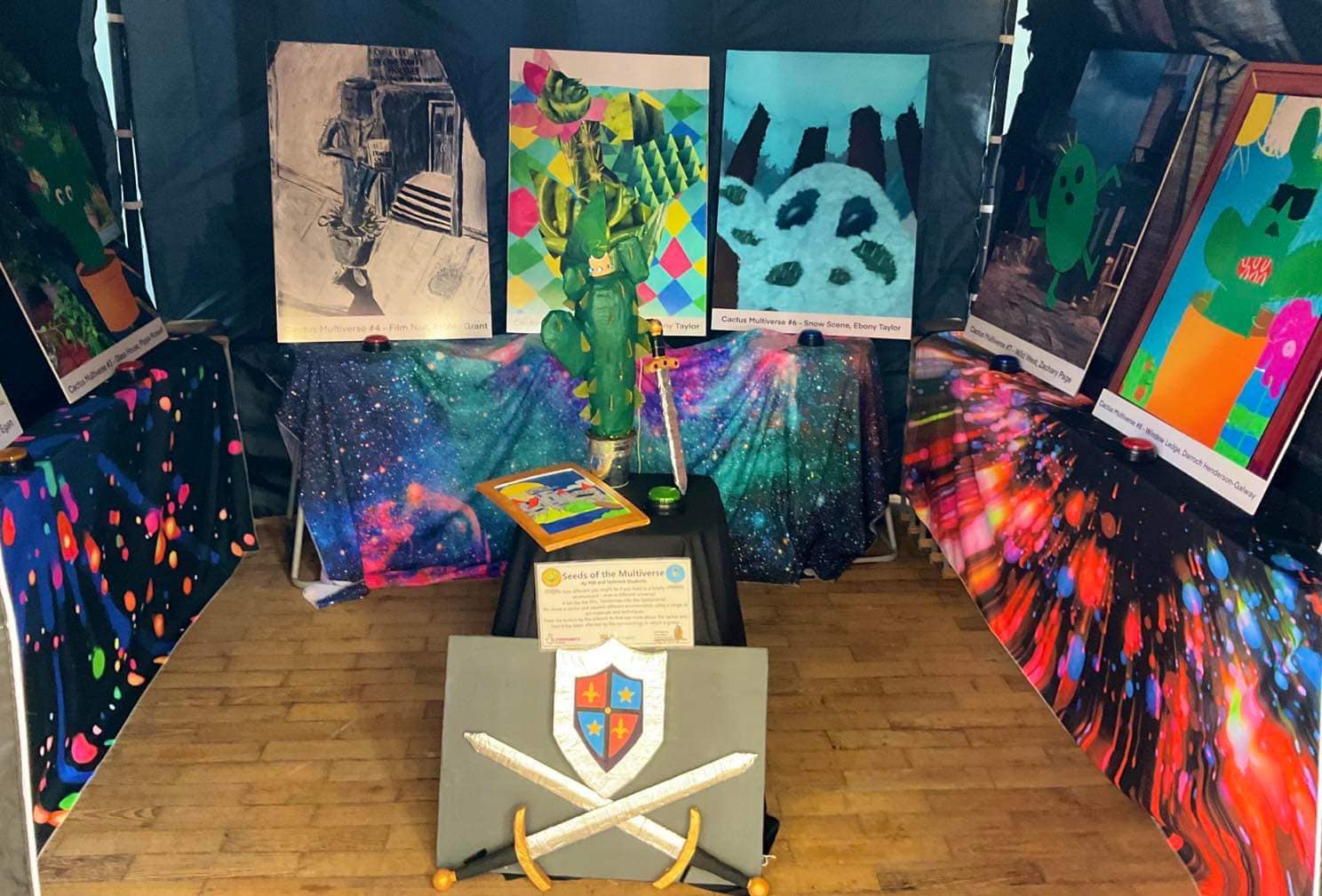 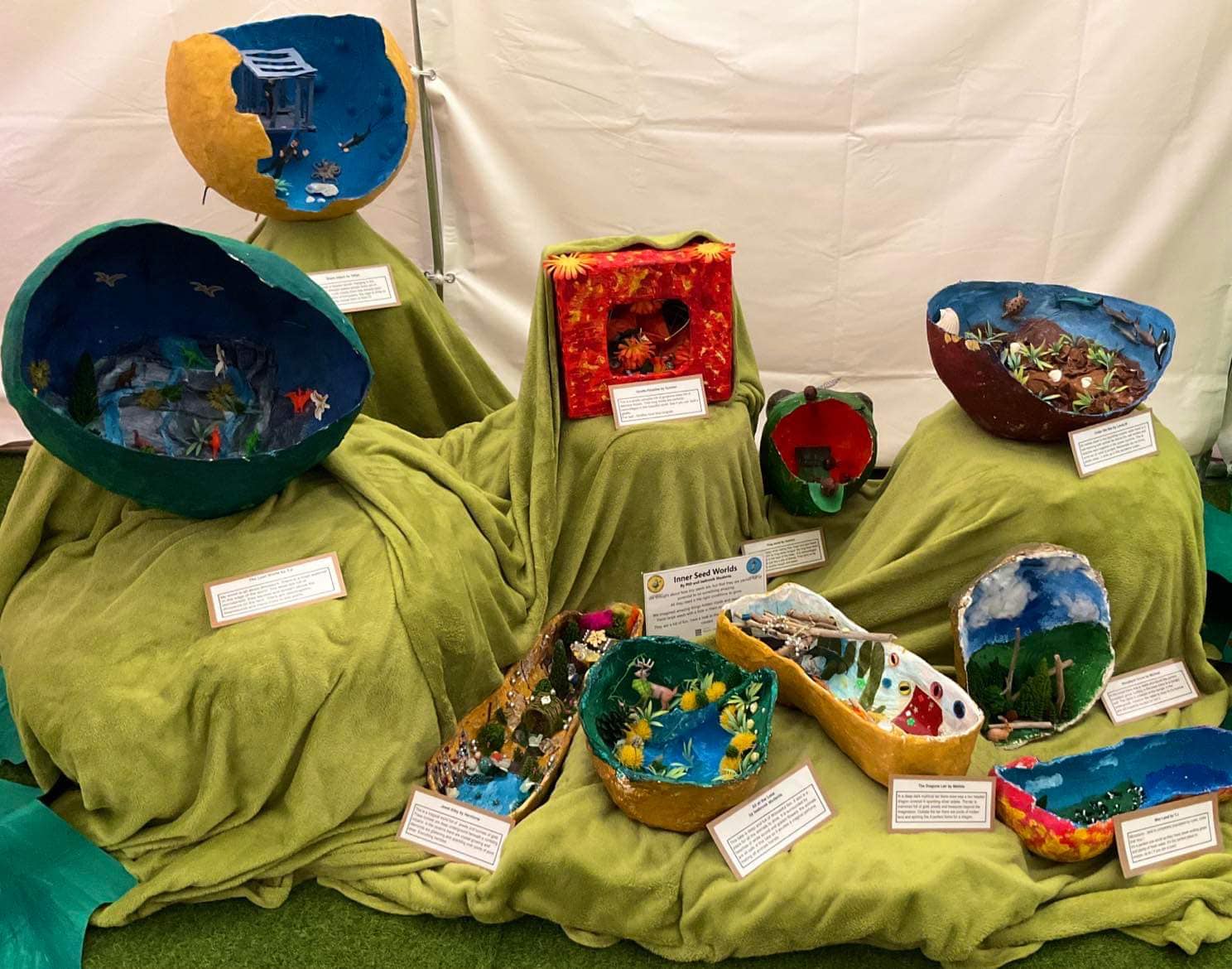 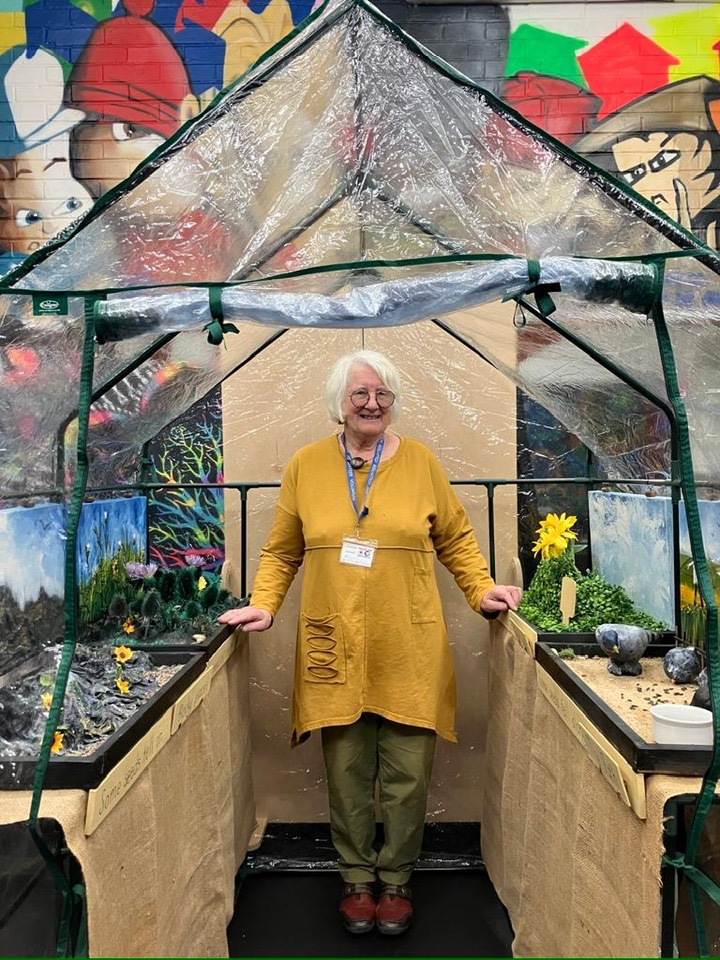 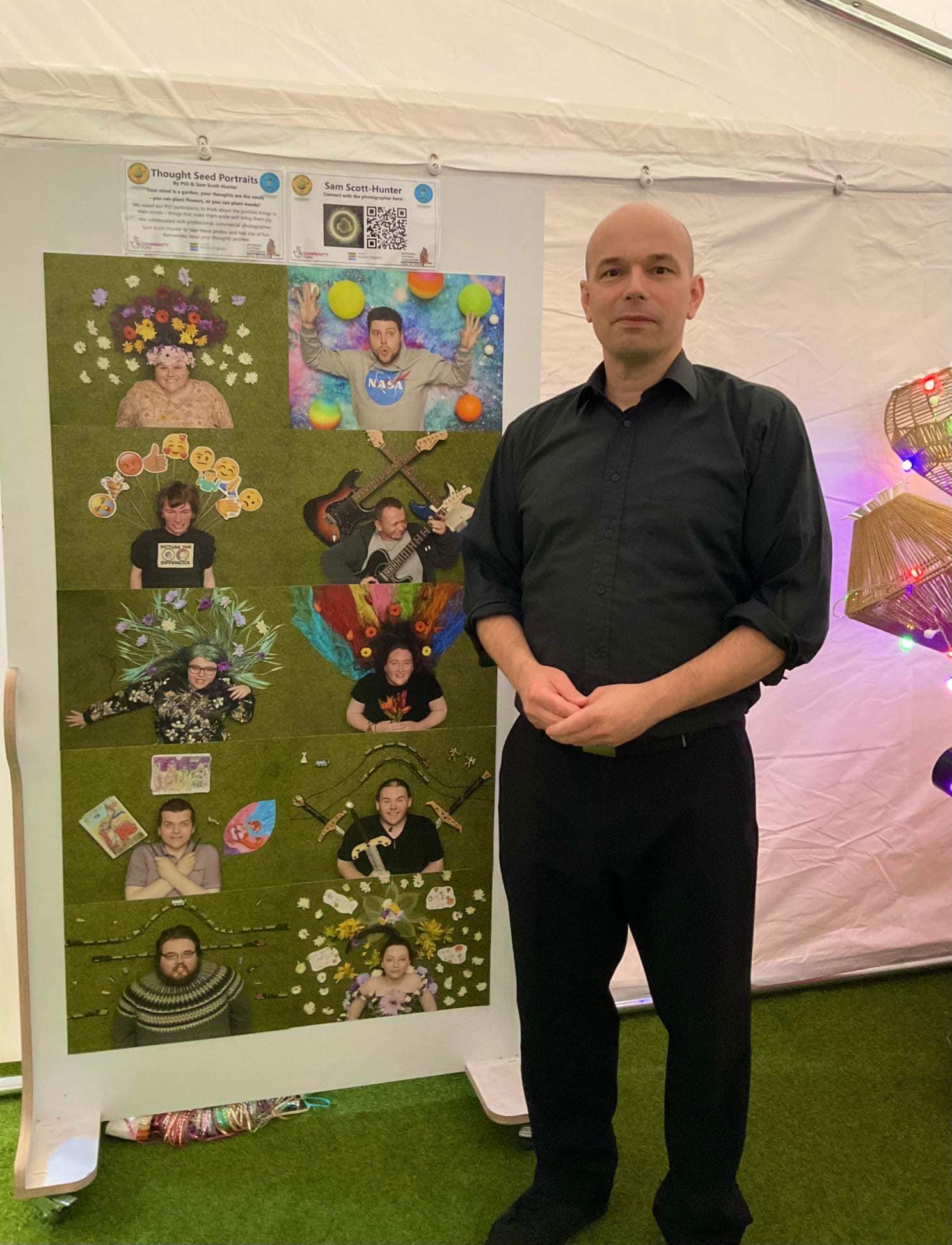 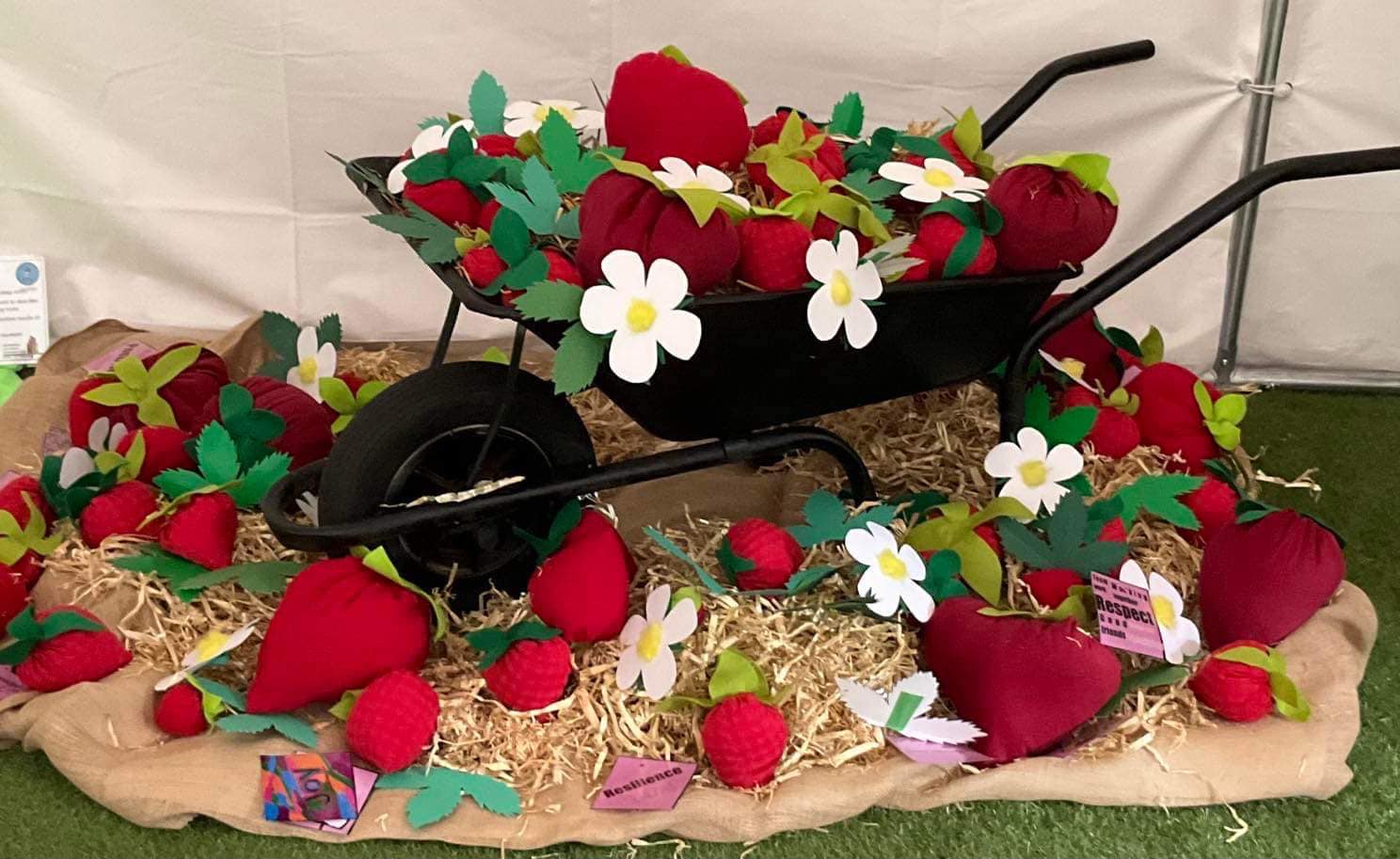 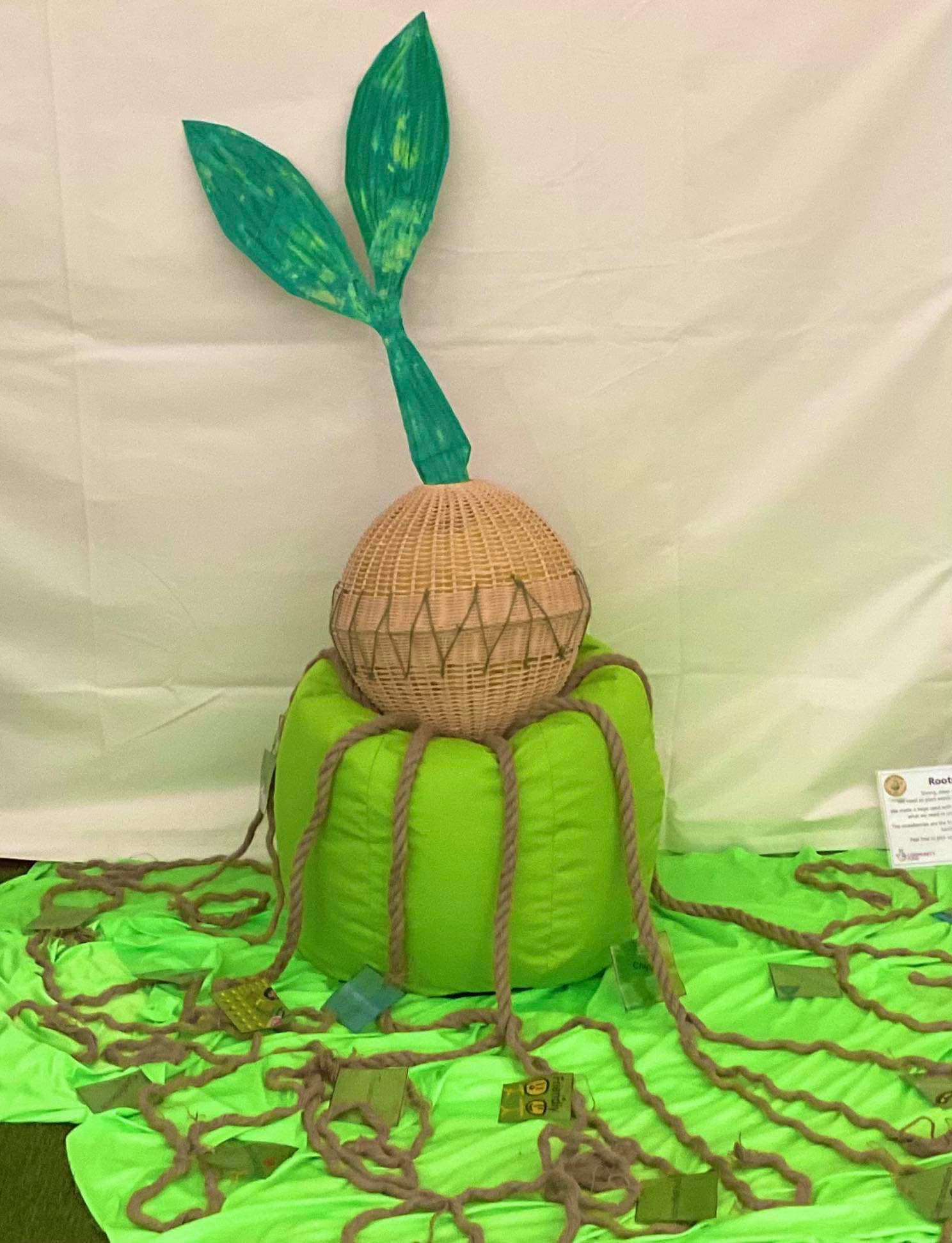 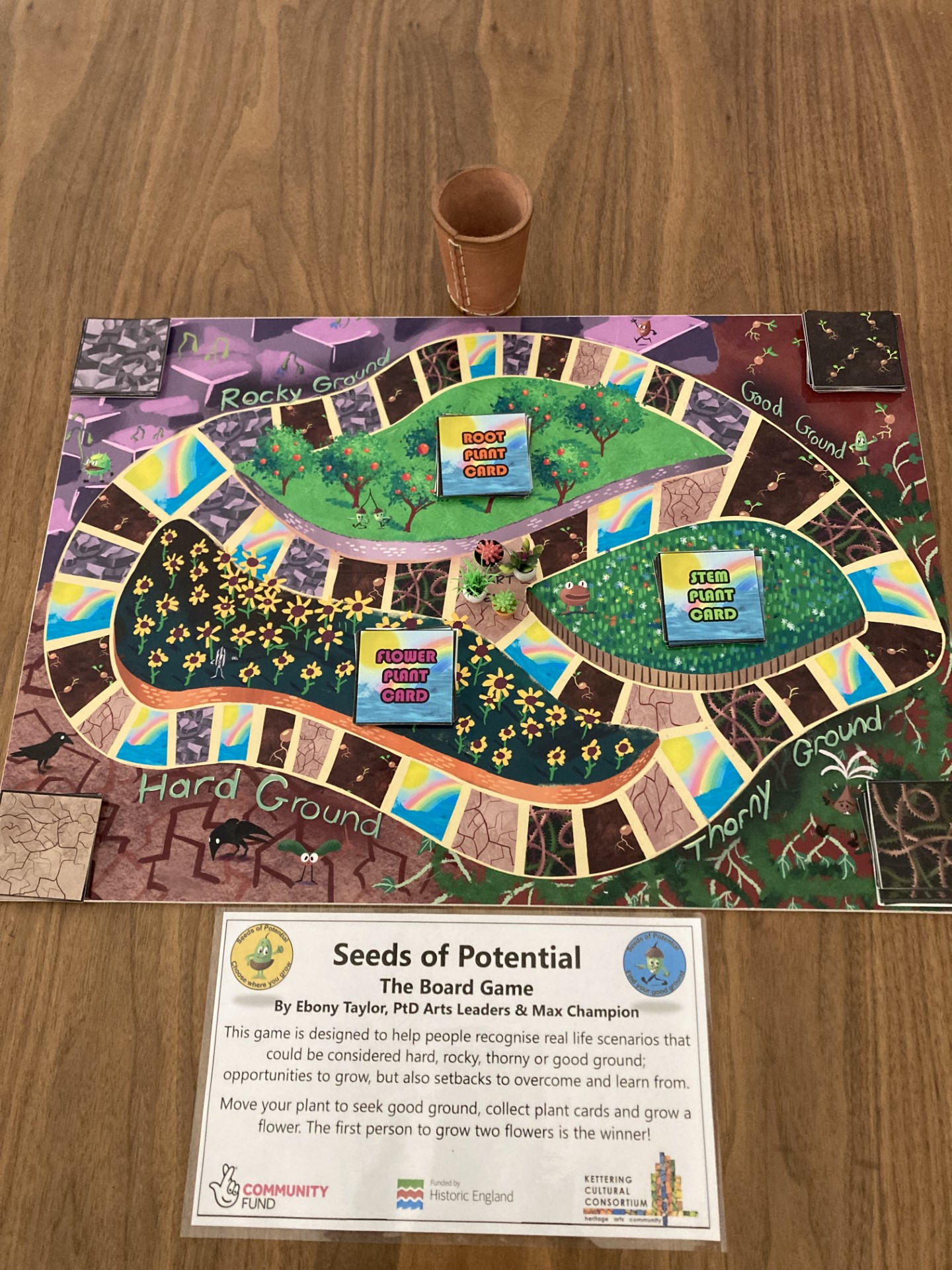 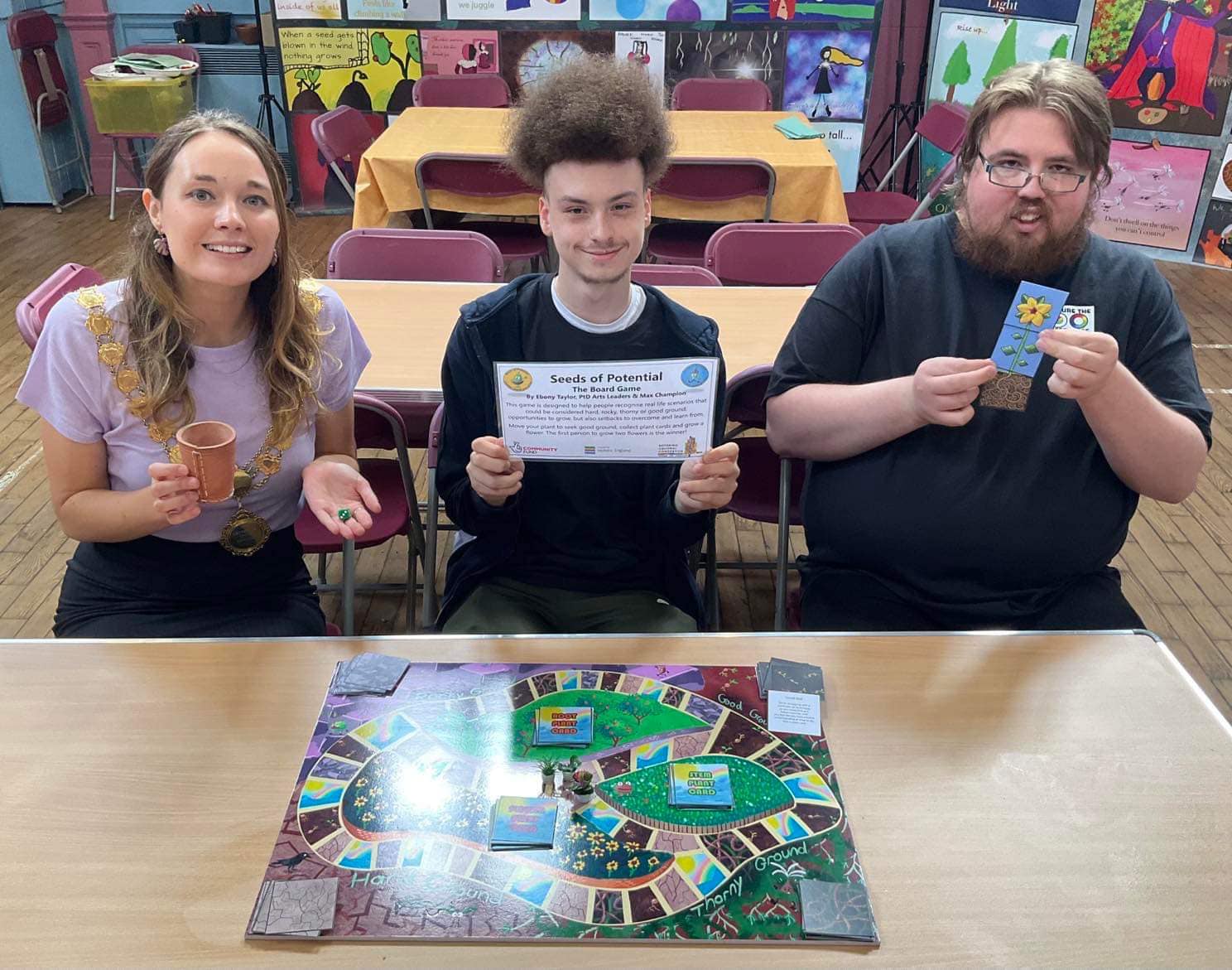 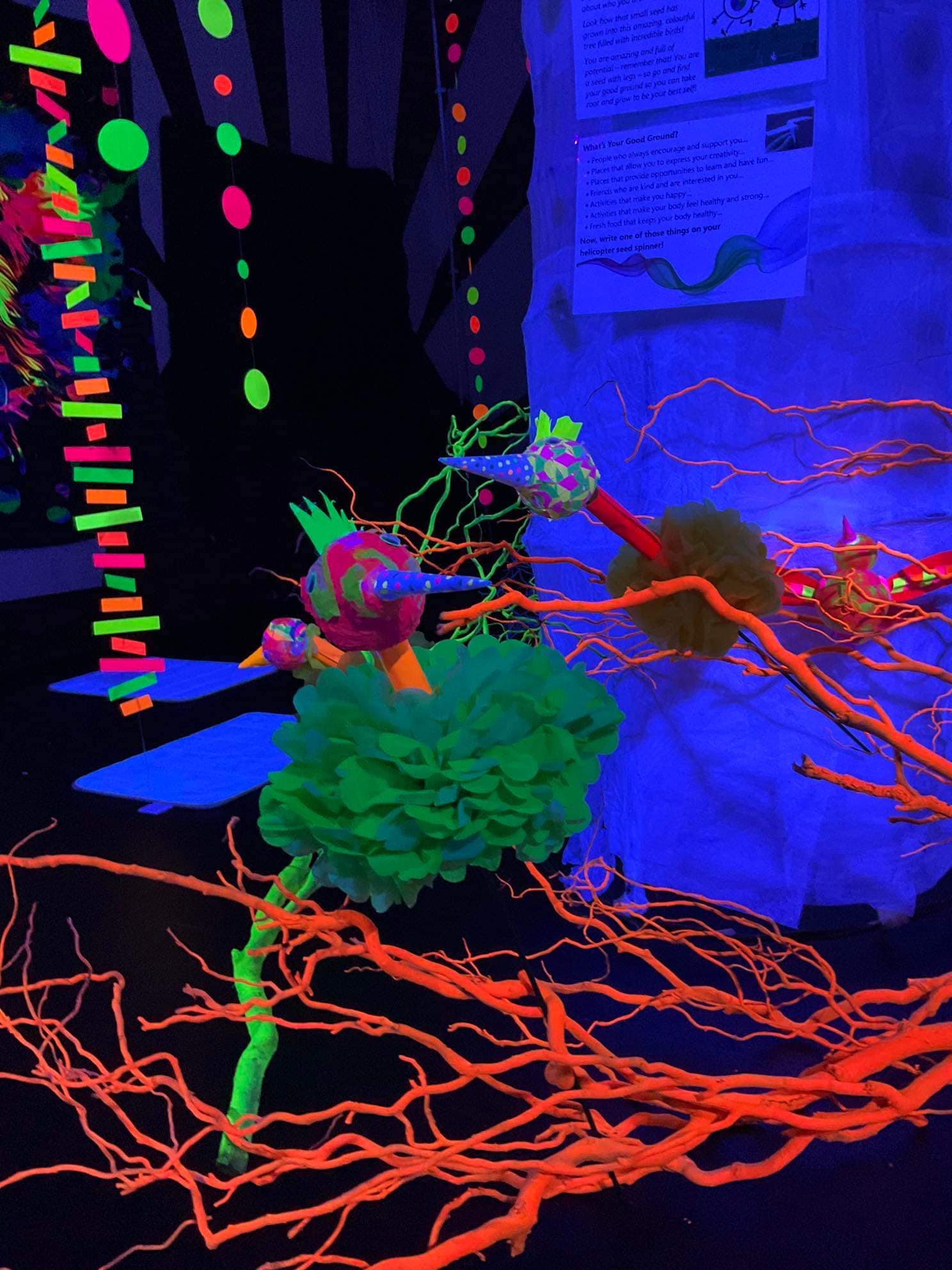 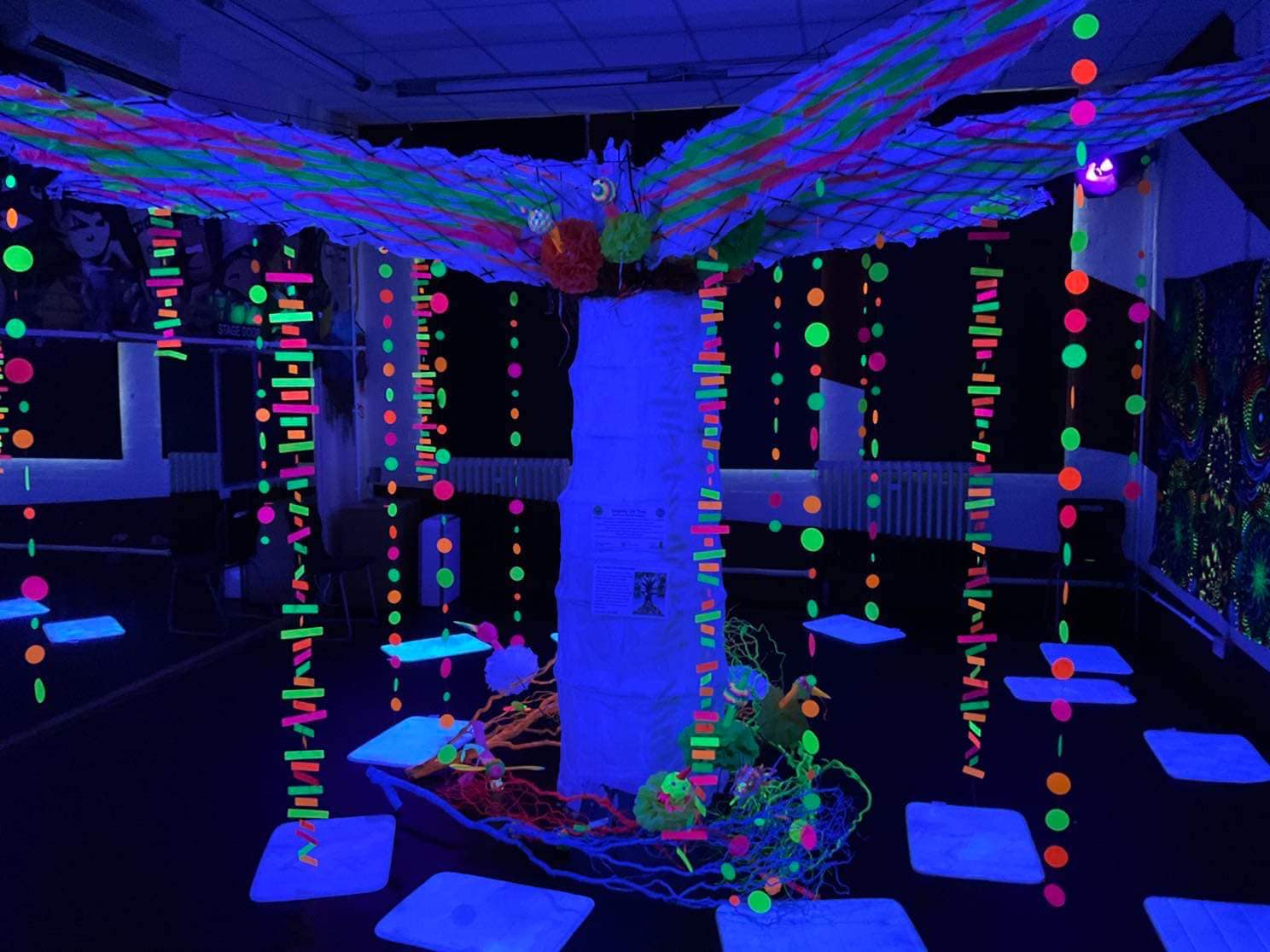 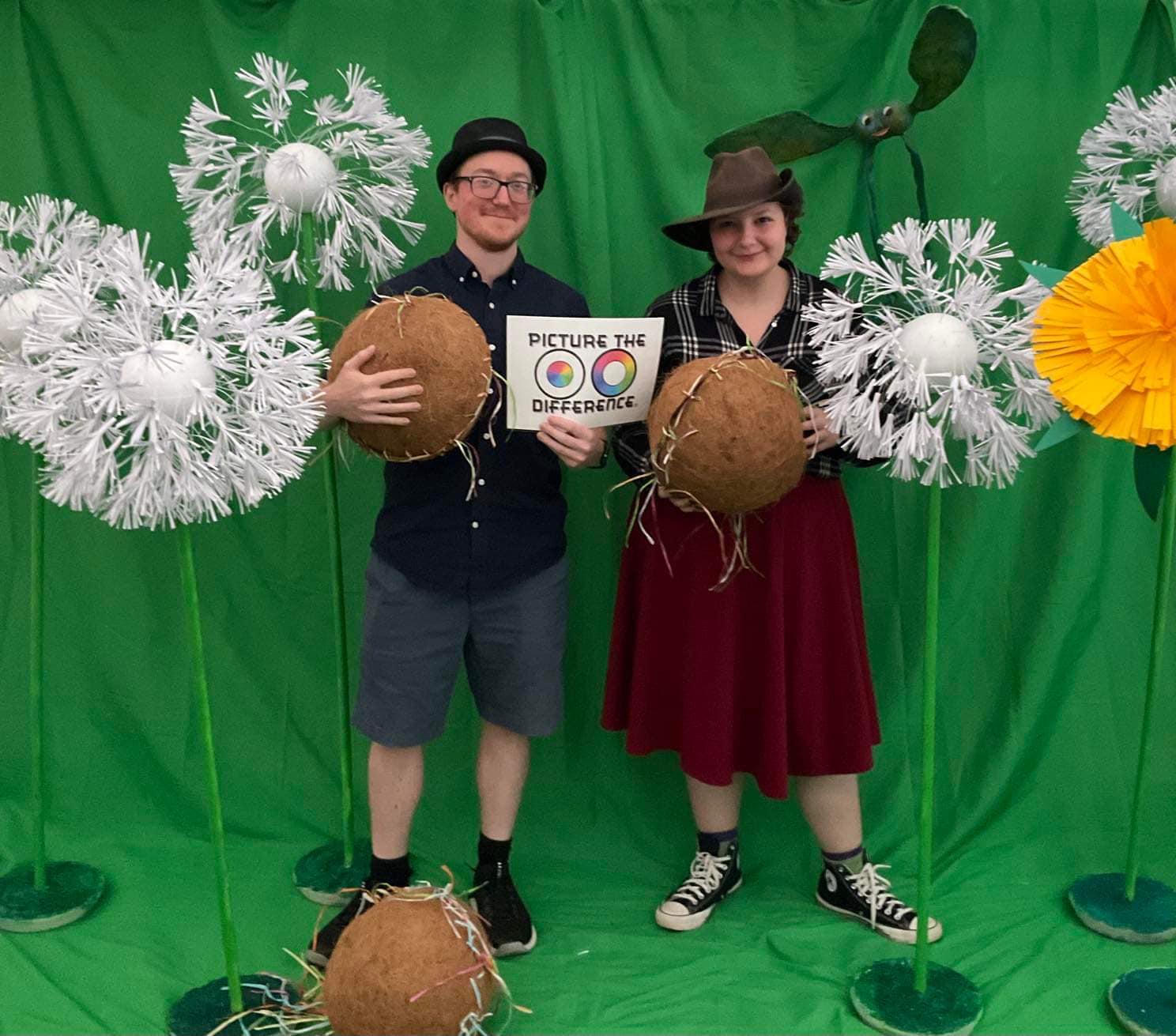 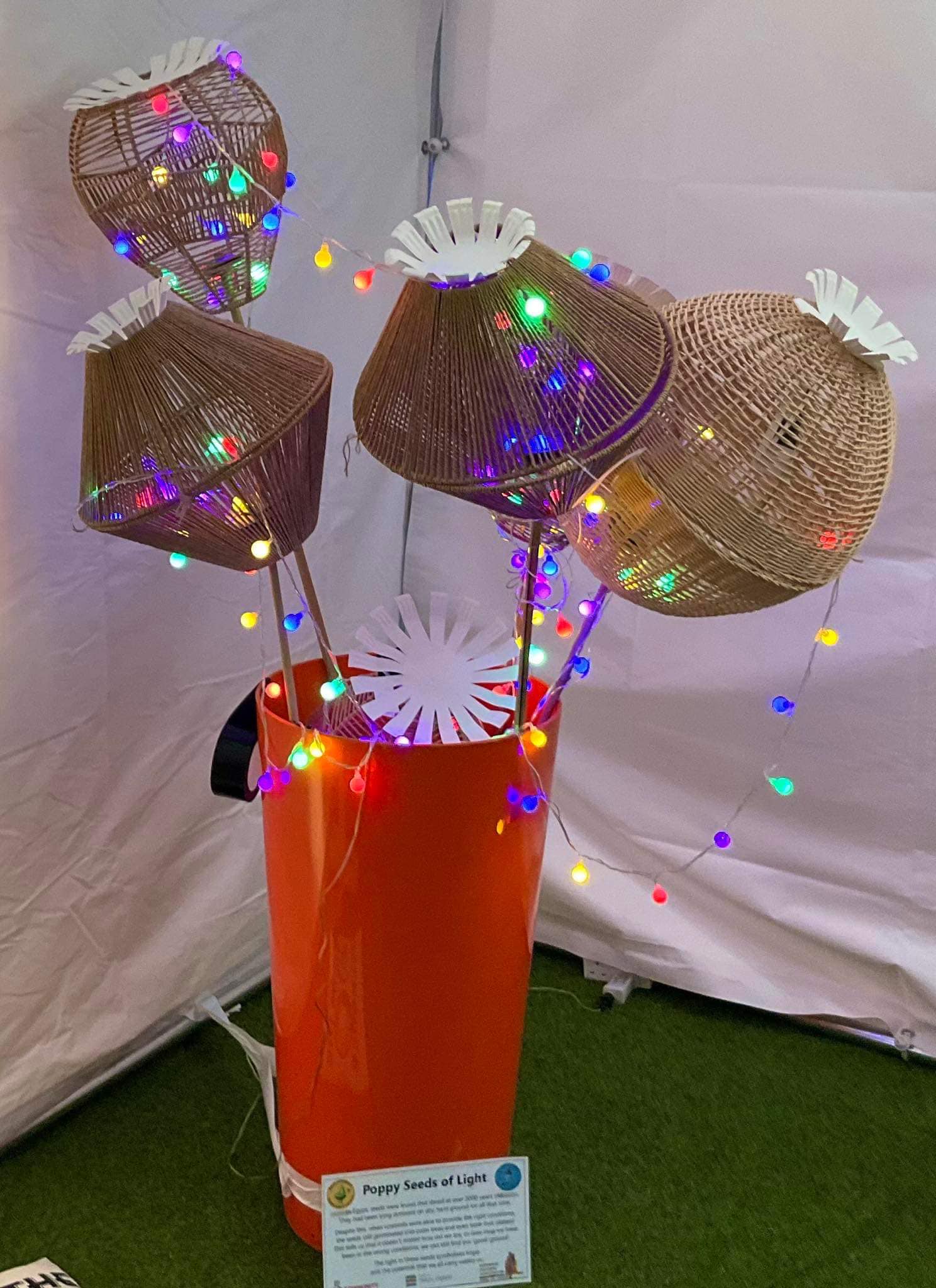